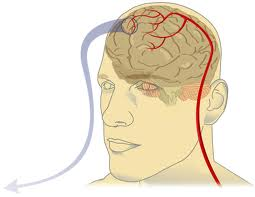 10.3 -
Regulation of Blood Flow
Cardiac Output
the amount of blood pumped from the heart each minute.

blood coming from left side of heart = blood coming from the right side 
unless there is a dysfunction
Ex. leaky valve
Cardiac Output
Two factors affect cardiac output:

Stroke Volume - measures the quantity of blood pumped with each beat of the heart.
 mL/beat
Higher the SV = Healthier the heart
Heart Rate - # of times the heart beats per minute.
 b.p.m.
Lower the resting HR = Healthier the heart
Measuring Heart Rate
Resting in adults in 60-80 beats per minute (bpm).  
Yours is probably lower. (lack of responsibility will do that….OH SNAP!)

Place your pointer and middle finger below your thumb on the inside of your wrist. 

Watch the clock for 30 sec. and count how many beats you feel. ______beats x2 = _______ bpm.
Cardiac Output...
Cardiac Output = stroke volume X heart rate
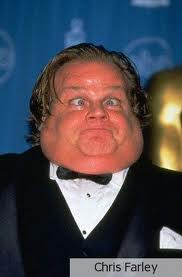 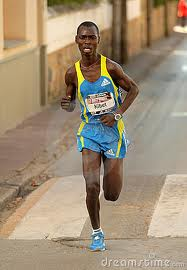 Examine two people with the same mass:

- if both people are at rest, both should require the same quantity of oxygen each minute
Josh

Stroke volume:100ml/beat
Heart rate: 50 beats/min

Cardiac Output: =(100ml/beat)(50 beats/min)
= 5000ml (or 5L)
Chris

Stroke Volume: 50ml/beat
Heart Rate: 100 beats/min

Cardiac Output :=(50ml/beat)(100beats/min)
     = 5000ml (or 5L)
Hearts that aren’t as strong  are unable to pump as much blood so have to compensate by increasing its heart rate.
Blood Pressure
= the force of blood on the walls of the arteries 






Measured with a Sphygmomanometer
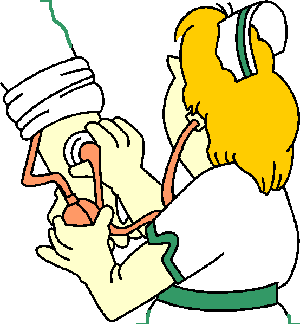 Blood Pressure
Cuff wrapped around the arm is pumped up
with air, stopping the blood flow of the brachial
artery (major artery of the arm)

Stethoscope is placed 
below the cuff and air is 
slowly released until a 
low pitched sound is heard…

Measuring B.P
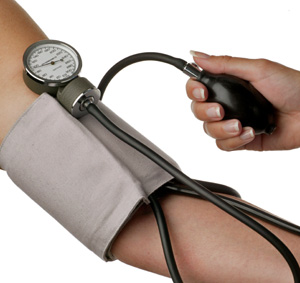 Blood Pressure
… This is the sound of blood entering the previously closed artery. At this point, the sphygmomanometer measures the pressure exerted by the blood during ventricular contraction. 

This is caused systolic blood pressure.
Blood Pressure...
Normal Systolic Pressure is 120 mmHg for young adults
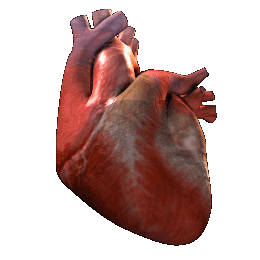 Blood Pressure...
A second reading is then taken when the sound ends. At this point the ventricle is relaxing (filling back up) and this reading is called the Diastolic Blood Pressure.

Normal Diastolic Blood Pressure of 80mmHg
Blood Pressure is reported as:

Systolic Pressure / Diastolic Pressure


	Normal:    
120mmHg / 80mmHg
(“120 over 80”)
Regulation of Blood Pressure
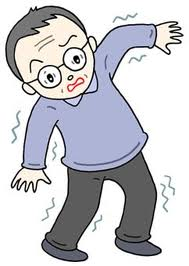 Too low  = “Hypotension”


Too high = “Hypertension”
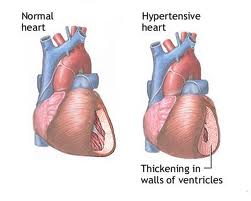 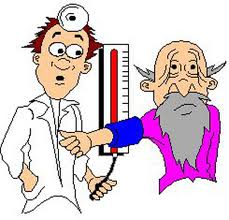 Blood Pressure Depends On:
Cardiac Output:
	↑ in Cardiac Output = ↑ Blood Pressure

Arteriolar Resistance:
	- Diameter of arteriole constricted by 	smooth muscle = ↓ Blood Flow =  ↑ Blood 	Pressure
Vasoconstriction & Dilation
autonomic nervous system = controls the motor nerves
regulates the diameter of the arterioles

vasoconstriction = narrowing of blood vessels which decreases blood flow

vasodilation = widening of blood vessels with increased blood flow
Vasoconstriction & Dilation
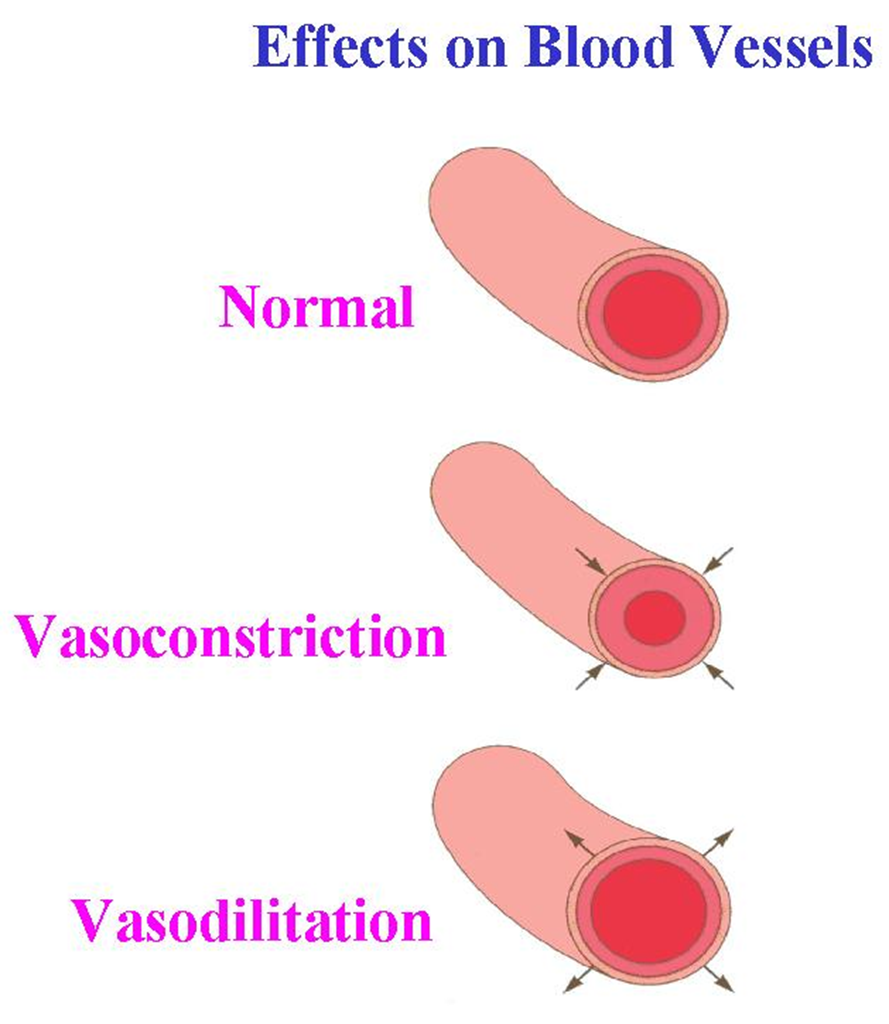 Blood Pressure Receptors 

Specialized nerve cells that are activated by high blood pressure.
Signal the medulla when BP too high or low.
Triggers responses in the body to counteract high blood pressure.
Body Temperature
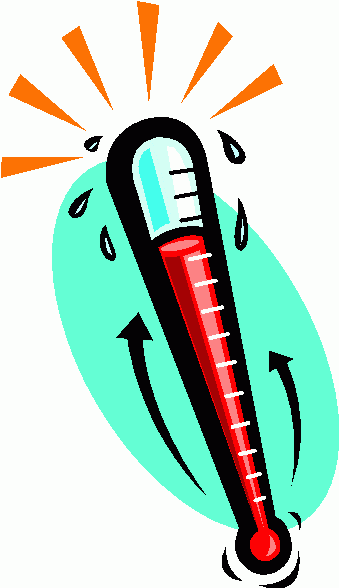 Normal body temperature 
                = ________

________________ – maintenance
of body temp. within a range that enables cells to function efficiently
RESPONSE TO TEMPERATURE STRESS
START
Sweat glands start sweating
Evaporation = COOLING

Vasodilation 
- Increased blood flow
 Heat
Negative Feedback
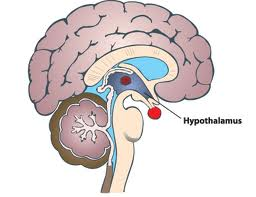 RESPONSE TO TEMPERATURE STRESS
Skin blood vessels CONSTRICT

Skeletal muscles = shivering
& goosebumps
START
 COLD
Negative Feedback
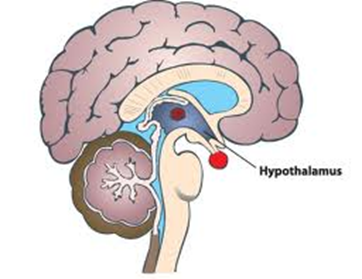 Homework:
Due Monday
pg. 335 #1, 3-6, 9-12, 15